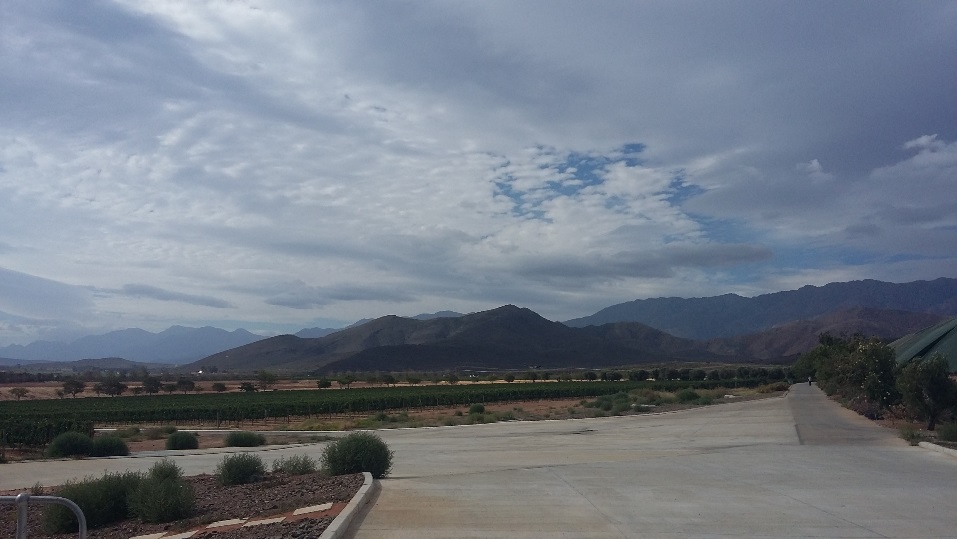 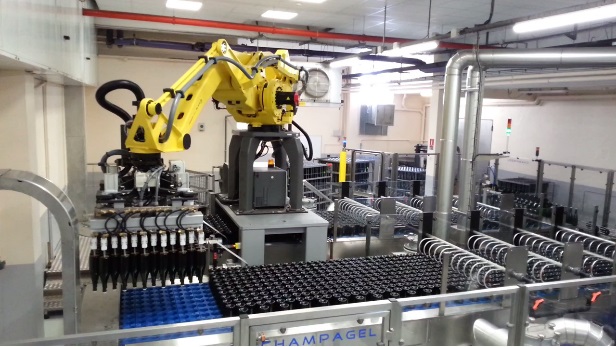 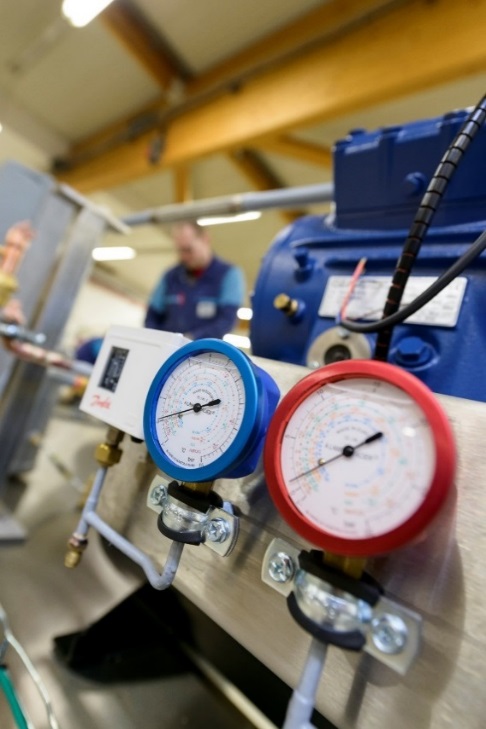 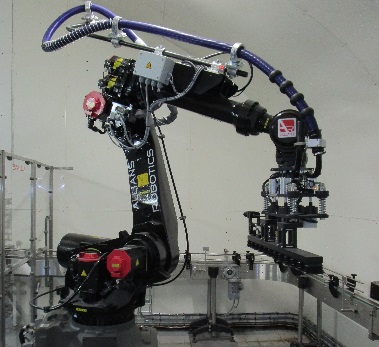 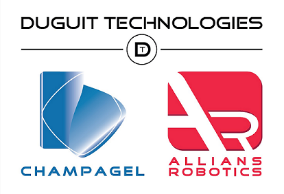 FRIGORISTE - CDI
MISSIONS : 

Réaliser le montage en atelier de nos équipements frigorifiques
Procéder à la mise en service sur site en respectant les spécificités techniques
Assurer des prestations de SAV ou maintenance chez les clients
CONDITIONS DE TRAVAIL :

Lieu de travail : Epernay
CDI : 35 h Salaire selon expérience + intéressement + 13ème mois
Permis B indispensable
Envoyez votre CV à rh@duguit-technologies.com